生徒たちが地球環境問題を考える為の科学実験
発表日：2012年6月19日

東京理科大学理学部物理学科4年

氏名：遠藤修司
生徒たちが地球環境問題を考える為の科学実験
目的：地球環境問題を児童、生徒にとって身近なものとする為の実験教材
　　　　を求める声が大きい
観点１：地球環境問題に関連した実験を工夫してみよう

観点２：小学生や中学生にも行うことが出来る実験に工夫してみよう
１：生徒たちが地球環境問題を考える為の科学実験の具体例
実験例
（ⅰ）省エネ電球の不思議
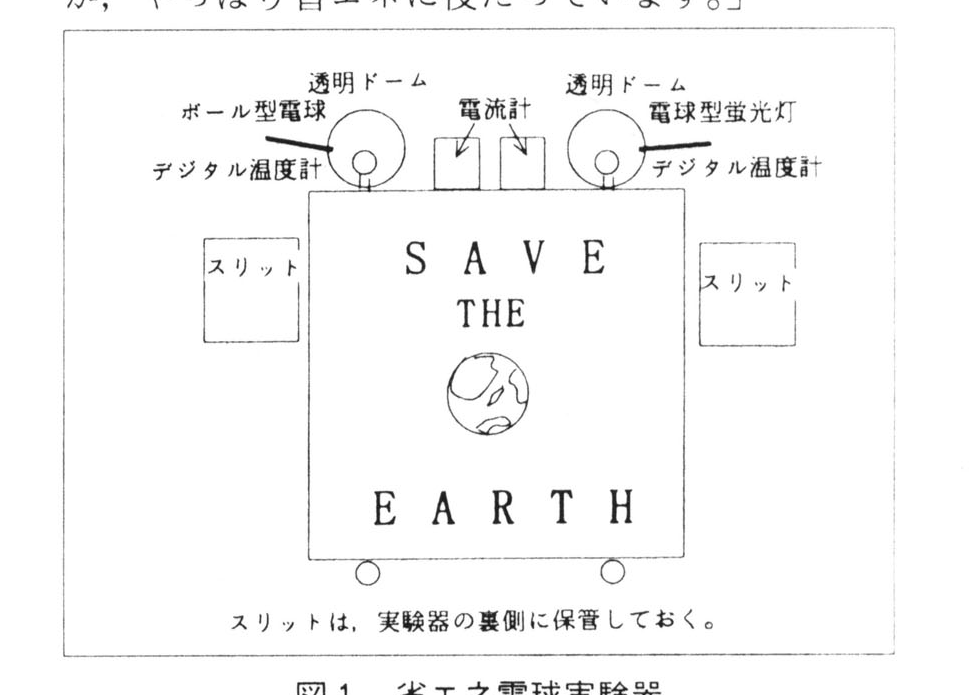 ・電球に流れる電流を電流計で調べる。

・電球のエネルギーロスを調べる。

・分光筒を工作して、観察。
図１：省エネ電球実験器
省エネ電球不思議の実験の実践
対象者：小学2年生から6年生までの21人とその保護者

会場：パナソニックセンター東京

日時：2012年6月16日
アンケート結果
図2：エコ＆スマートワークショップの感想（子供）
図3：エコ＆スマートワークショップの感想（保護者）
図4：LED照明についての印象
・エコ＆スマートワークショップを経験しても２９％の人が
　照明を買い換えたいと回答。

・一方で３８％の人が高価なので様子を見ると回答
この３８％の人たちを照明を買い換えたいと思わせるような
説明をする必要があると考える。
（ⅱ）温室効果の実験
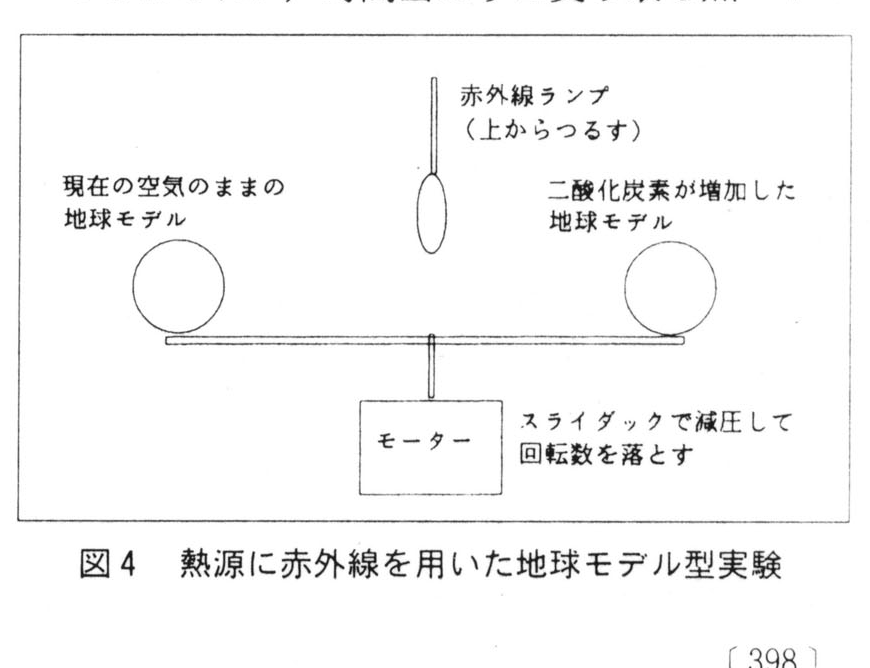 図5：熱源に赤外線を用いた地球モデル型実験器
温度計の目盛りが読み取れる程度にゆっくりと回転させて、
左右の球内部の温度上昇の度合いを記録し比較。
二酸化炭素に温暖化の効果があることを認識させる。
２：実験を通して
保護者からの回答

一般に科学実験教室では地球環境問題を意識した実験メニューが少ないが
この実験教室では地球環境問題をテーマに扱い、環境教育の面から実験教室が
行われていることが良かった。
最近では子供だけではなく共に活動した市民の方の意識
が高まってきている。

市民同士でネットワークを構成することで

大人の環境意識も変化していくのではと考えられる。
論文を読んで・・・
省エネ電球と分光筒工作
エコ＆スマートワークショップで経験
温室効果の実験
みらい研究室で経験
エコ＆スマートワークショップでTAを行って
アンケートを見る限り概ね好評
子供：地球環境を考えるよりも工作に夢中
環境問題に対して意識が高い人
実験教室等の体験
保護者
環境問題に対して意識が低い人
意識を高めてもらう
保護者が、より環境問題に対して意識を高め、子供たちに教える。
保護者が子供に環境問題について教育することで
子供の環境への意識が高まる。
子供だけでなく大人も環境問題などを考える場所として
エコ＆スマートワークショップや実験教室は有効！